小兒透析發生率
註：
小兒透析發生率=（當年）小兒透析發生數/（當年）年底小兒人口數*106。
小兒透析發生率(依性別)
註：
小兒（性別）透析發生率=（當年）小兒（性別）透析發生數/（當年）年底小兒（性別）人口數*106。
小兒透析發生率(依性別、年齡別)
註：
小兒（性別‧年齡別）透析發生率=（當年）小兒（性別‧年齡別）透析發生數/（當年）年底小兒（性別‧年齡別）人口數*106。
2014年小兒透析盛行患者之透析年數分布(%)
2014年小兒透析盛行患者之透析年數分布(%)(依年齡別)
小兒透析盛行率
註：
小兒透析盛行率=（當年）小兒透析盛行數/（當年）年底人口數*106。
小兒透析盛行率(依性別)
註：
小兒（性別）透析盛行率=（當年）小兒（性別）透析盛行數/（當年）年底（性別）人口數*106。
小兒透析盛行率(依性別、年齡別)
註：
小兒（性別‧年齡別）透析盛行率=（當年）小兒（性別‧年齡別）透析盛行數/（當年）小兒（性別‧年齡別）人口數*106。
小兒透析患者死亡率
註：
小兒（性別）透析死亡率=（當年）小兒（性別）透析死亡數/（當年）小兒（性別）透析盛行數*103。
小兒透析患者死亡率(依年齡別)
註：
小兒（年齡別）透析死亡率=（當年）小兒（年齡別）透析死亡數/小兒（當年年齡別）透析盛行數*102。
2000-2009年歷年小兒透析患者五年存活率比較(%)(依GN及Non-GN)
資料來源：
台灣健保資料庫。
註：
GN---腎絲球腎炎，ICD-9碼請參考附件二。
2000-2009年歷年小兒透析患者一年及五年存活率比較(%)
資料來源：
健保資料庫
小兒透析患者於透析前一年度使用紅血球生成素(EPO)比率(%)
小兒透析患者於透析前一年度使用降血脂藥物(statins)比率(%)
小兒透析患者於透析前一年度使用各止痛藥物比率(%)(依藥物別)
小兒高血壓透析患者於透析前一年度使用各降血壓藥物比率(%)(依藥物別)
註：
高血壓（ICD-9-CM：401-405）：以開始透析前一年度之門、住診任一ICD-9-CM診斷欄位為判斷依據，且符合住院1次或門診２次以上的定義。
小兒透析患者住院率(依性別)
註：
小兒（性別）住院率= （當年）小兒（性別）總住院人次數/（當年）小兒（性別）透析盛行數*103。
小兒透析患者住院率(依年齡別)
註：
小兒（年齡別）住院率= （當年）小兒（年齡別）總住院人次數/（當年）小兒（年齡別）透析盛行數*103。
小兒透析患者再住院人次數與比率(再住院天數別)
註：
小兒（天數別）再住院比率（%）=（當年）小兒（天數別）再住院次數/（當年）小兒住院次數*100% 。
2000-2014年有住院的小兒透析患者平均住院天數(性別、年齡別)
2007-2014年有住院的小兒透析患者平均住院天數(性別)
2007-2014年有住院的小兒透析患者平均住院天數(年齡別)
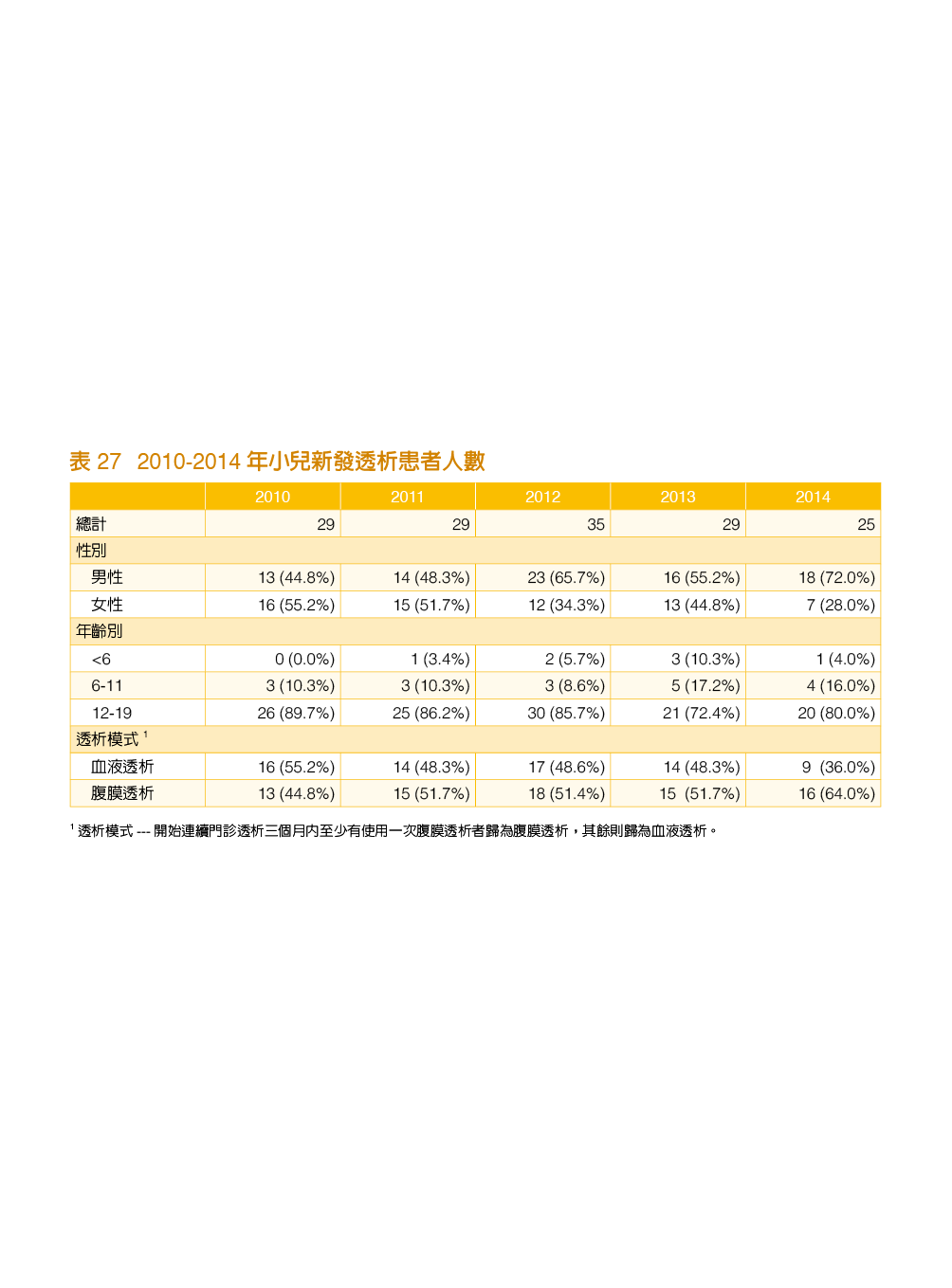 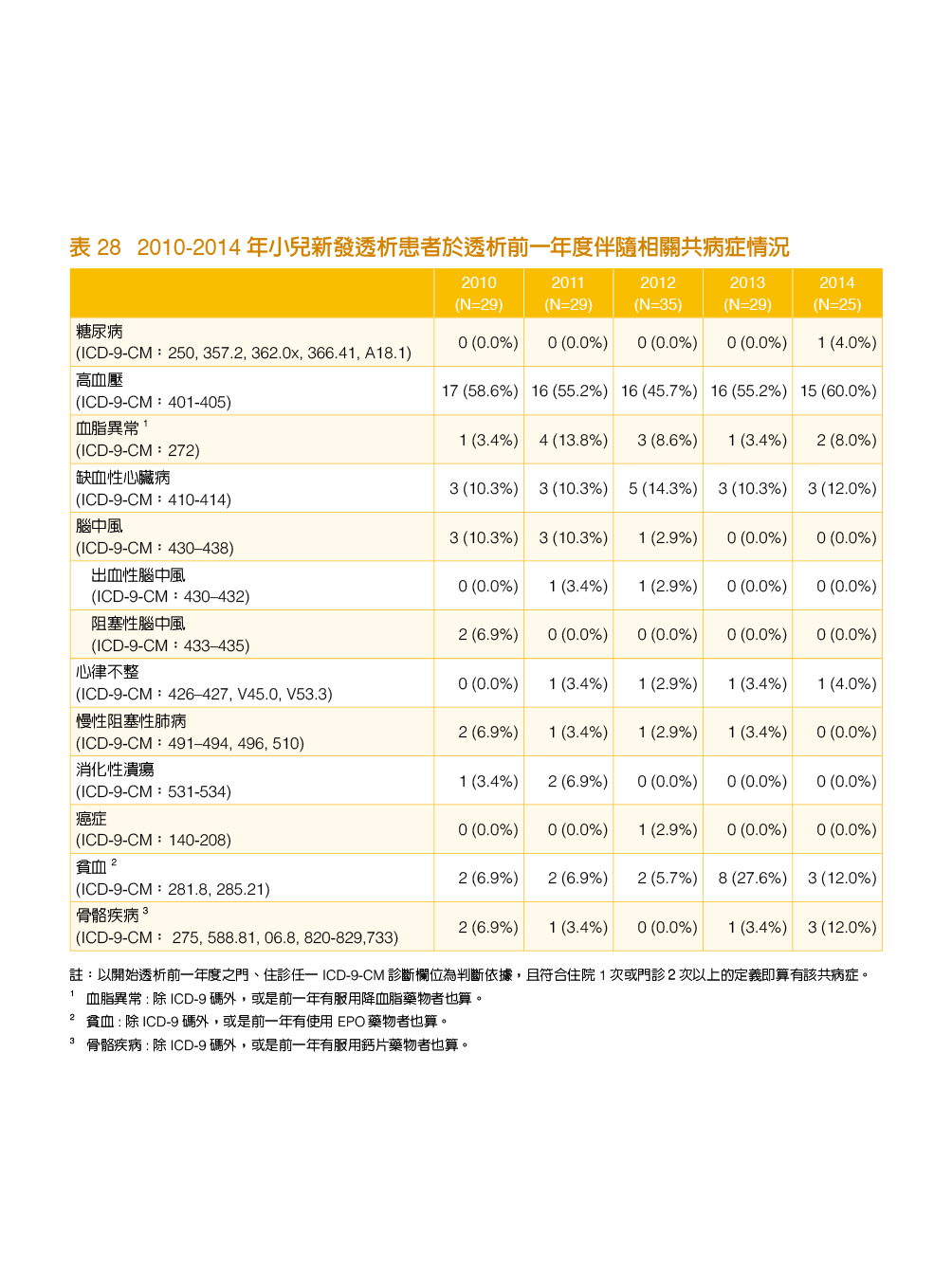 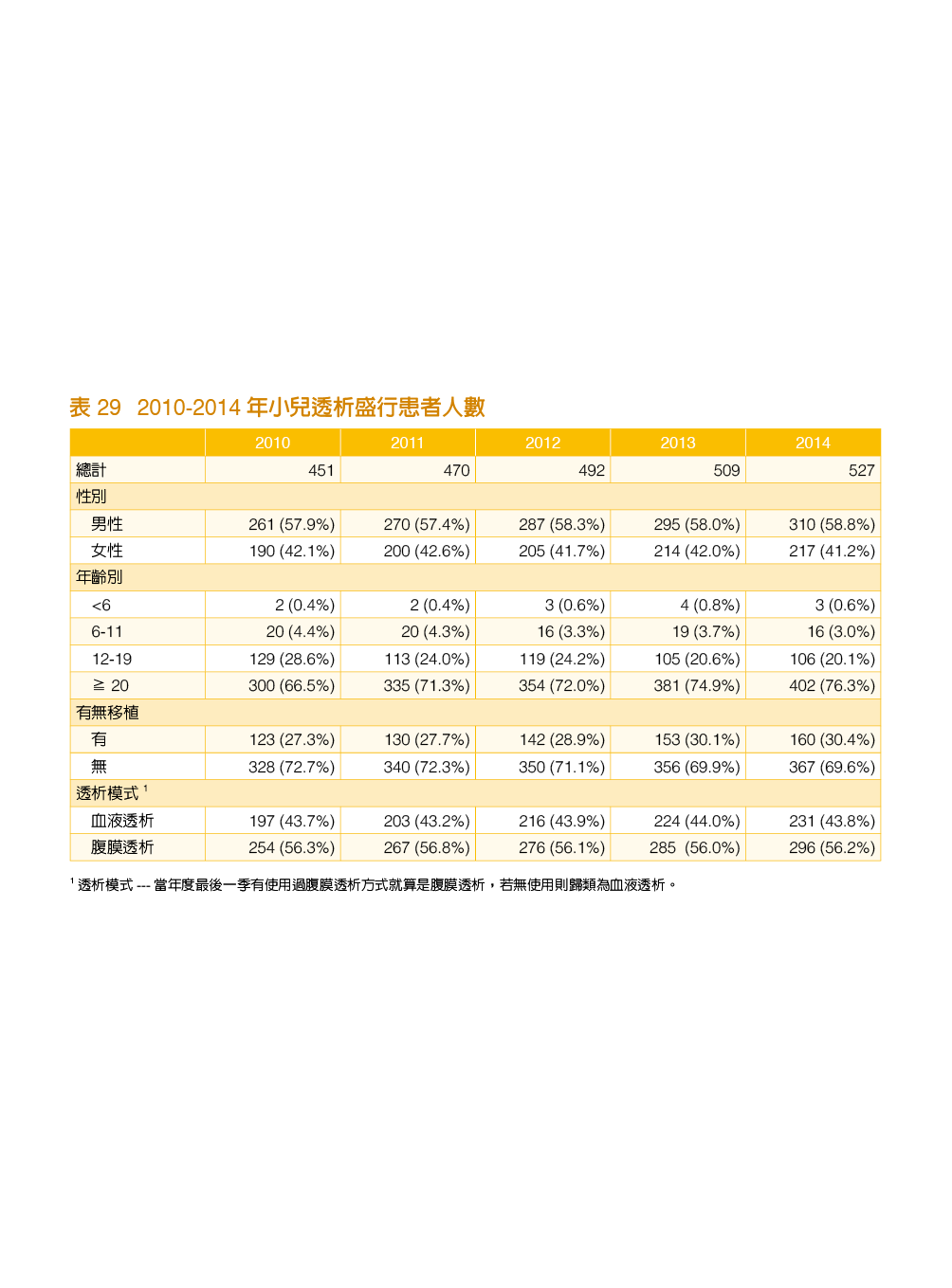 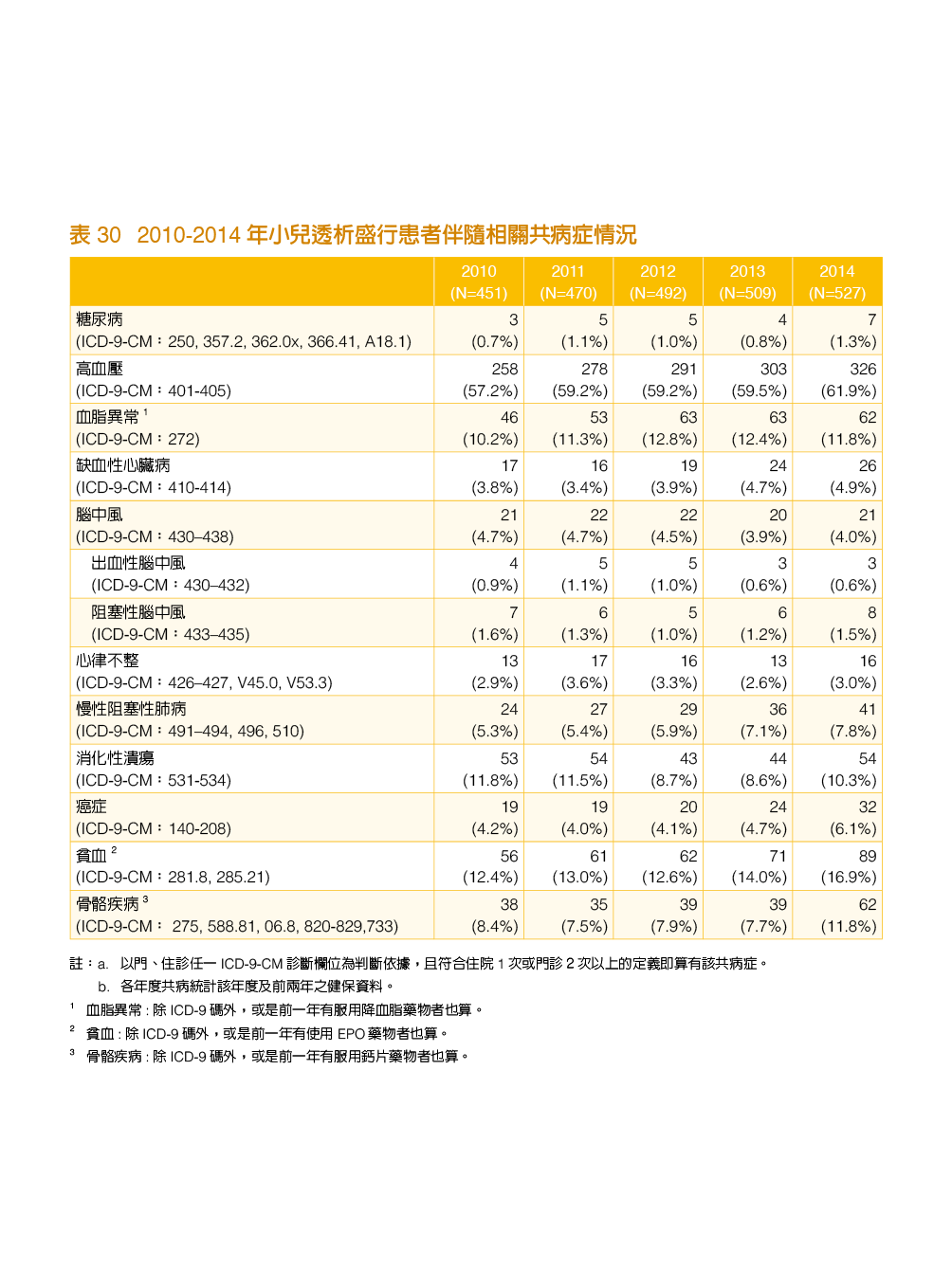 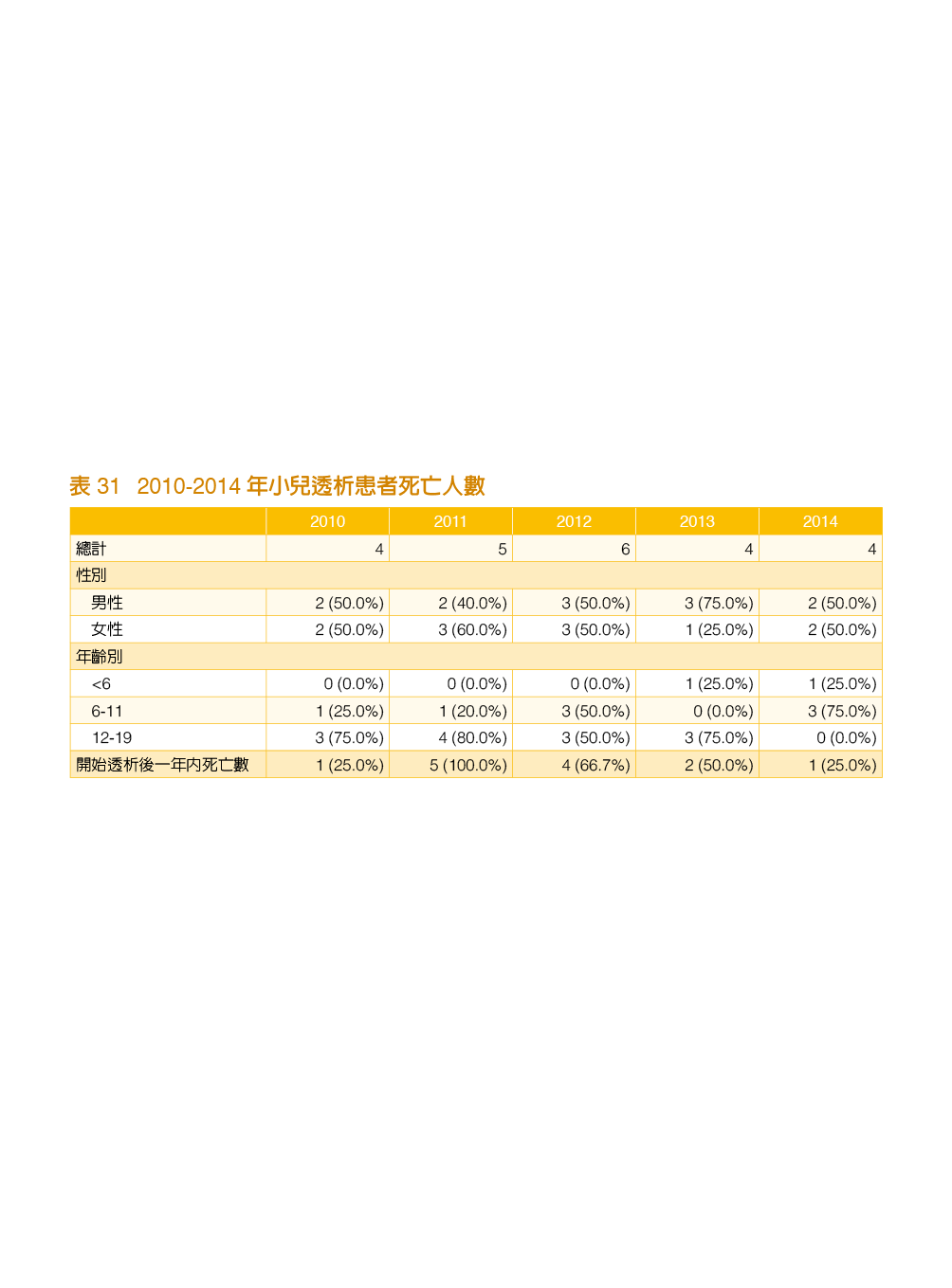 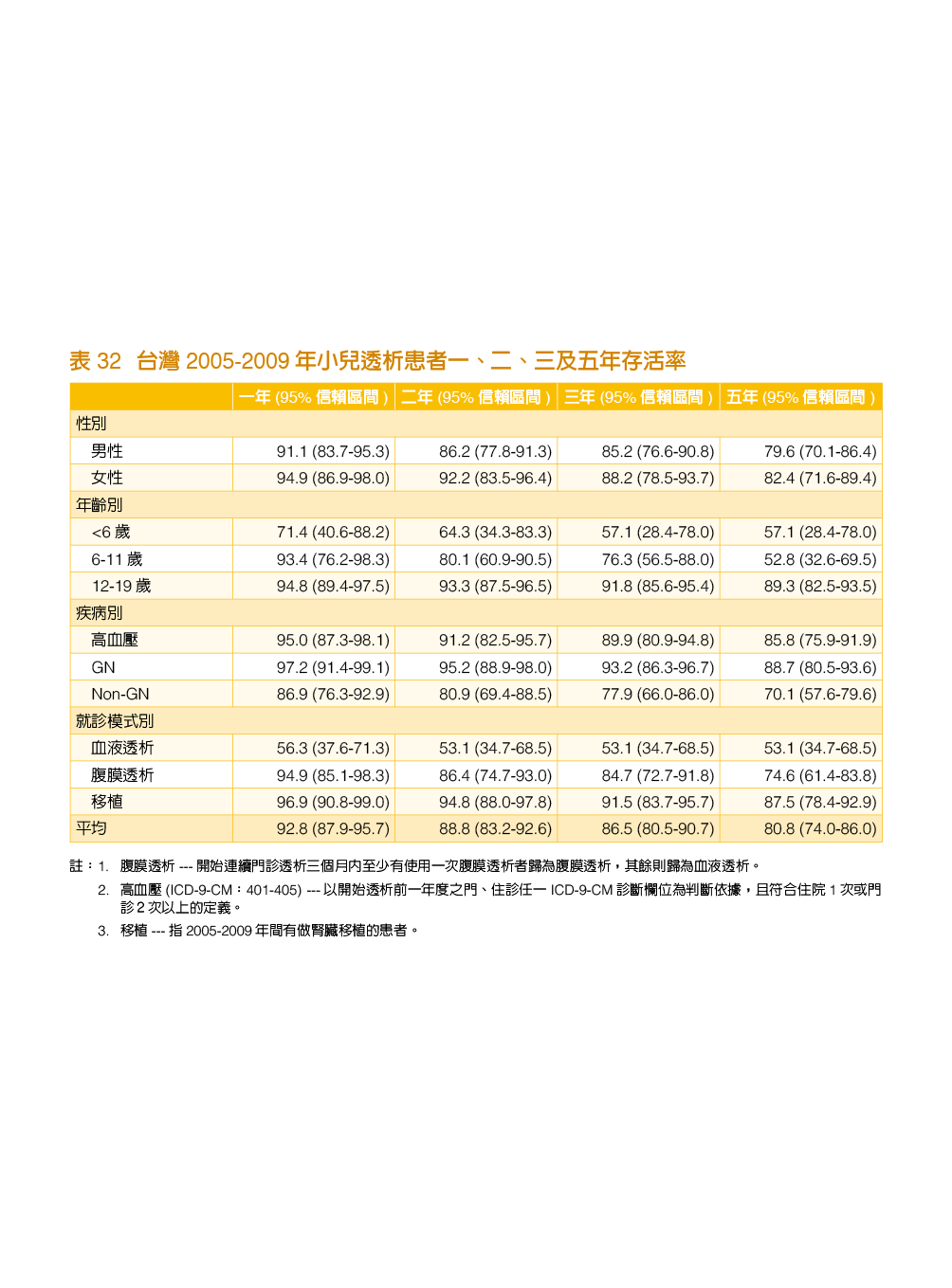 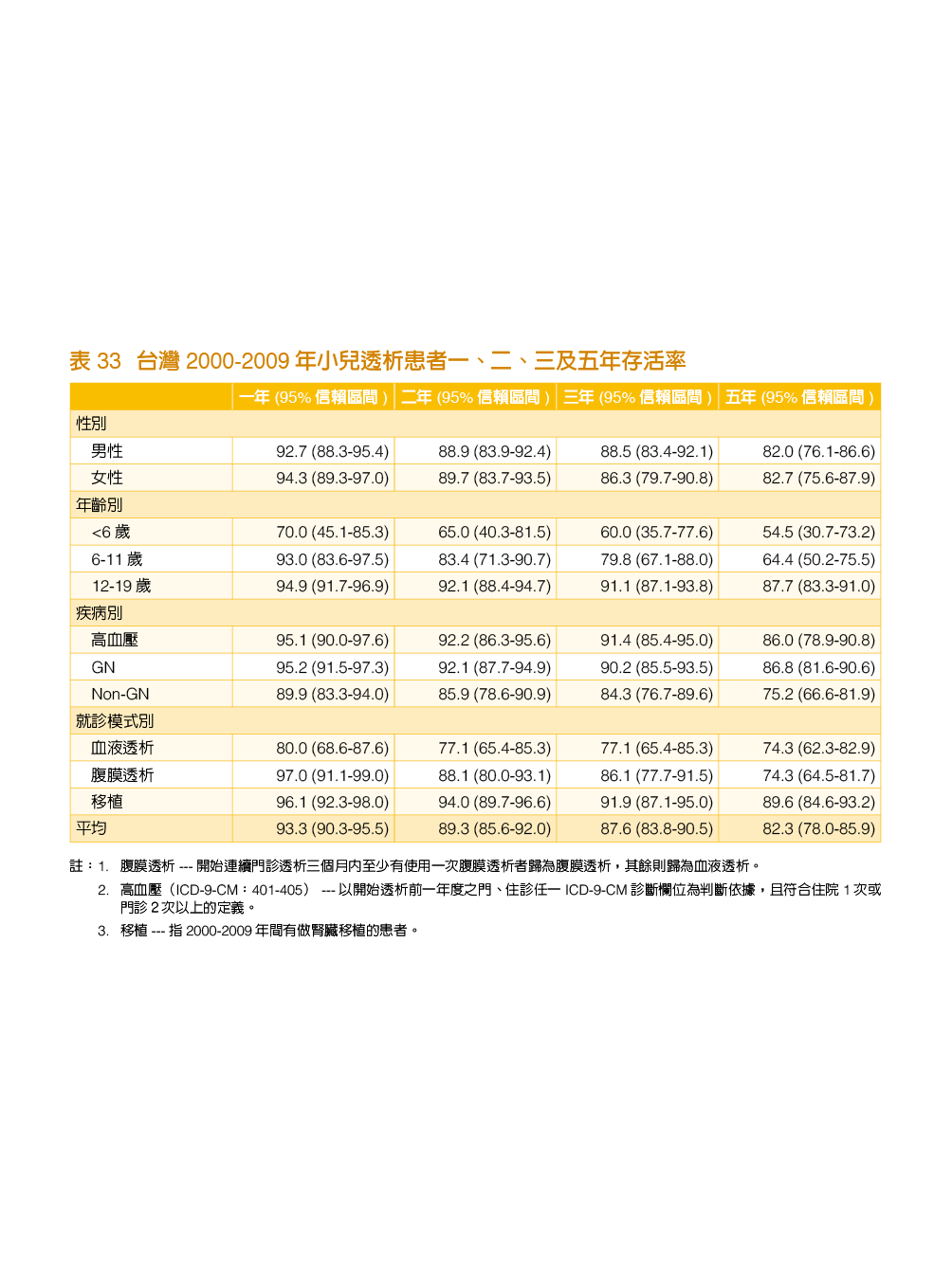 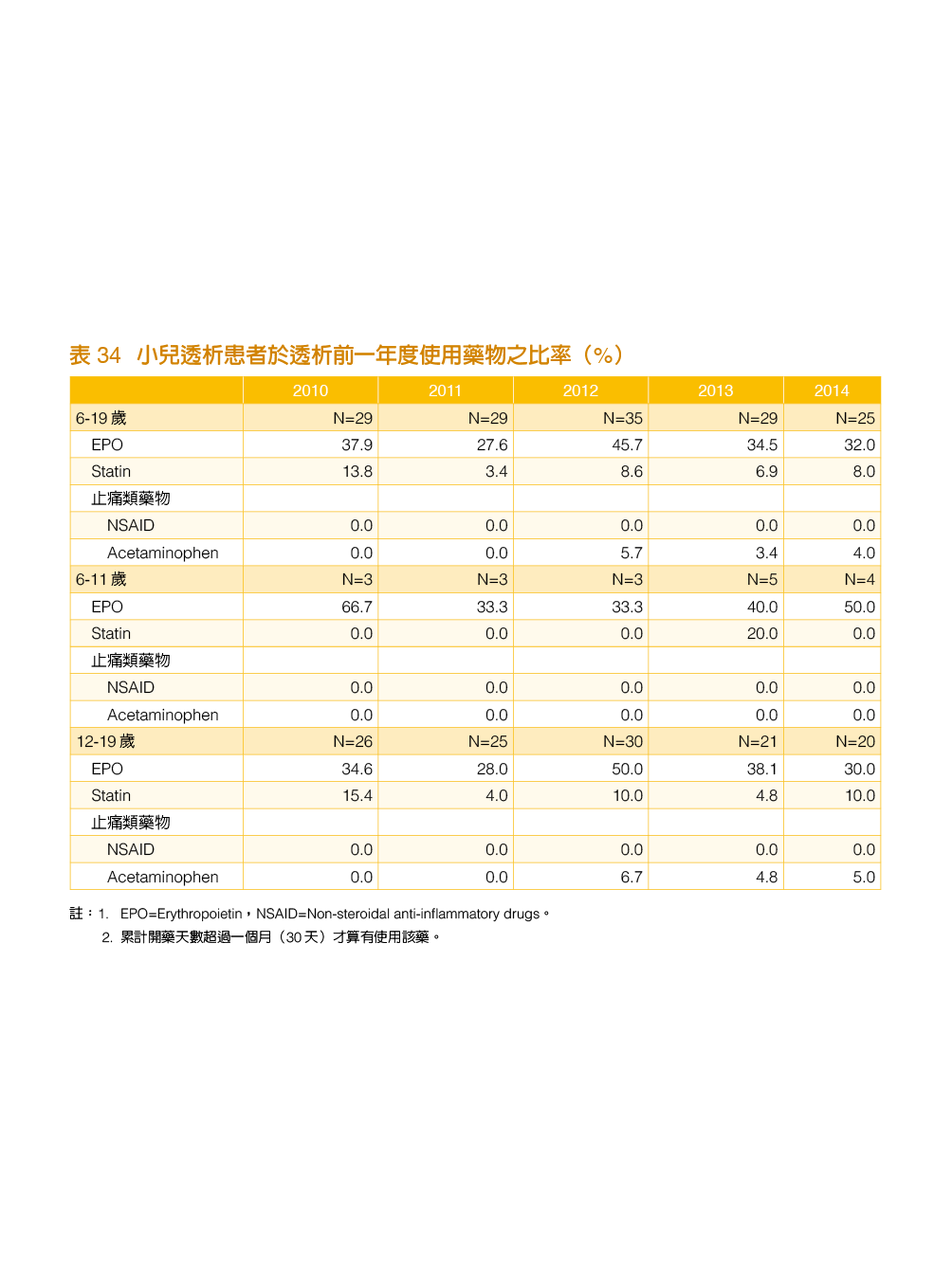 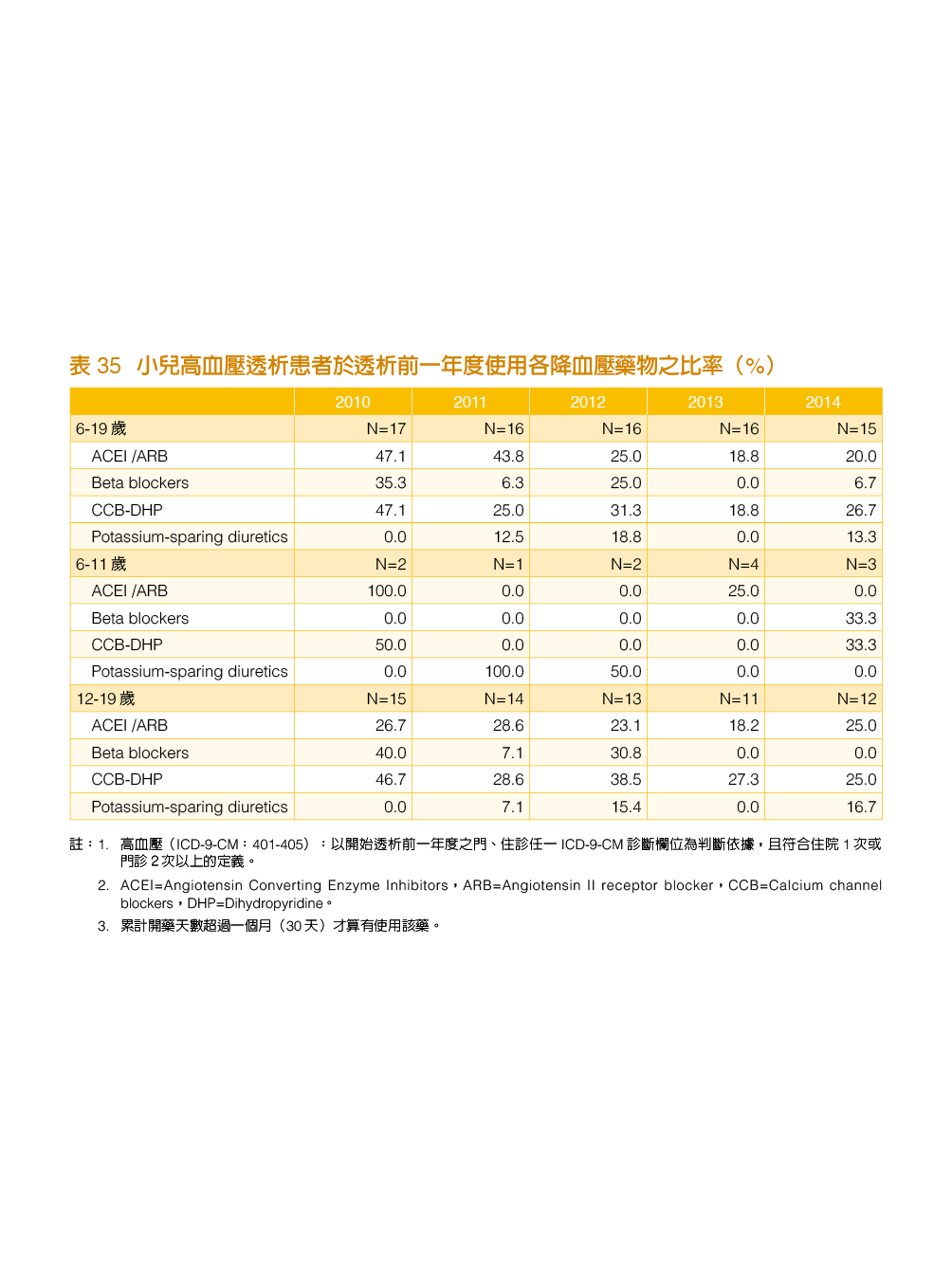 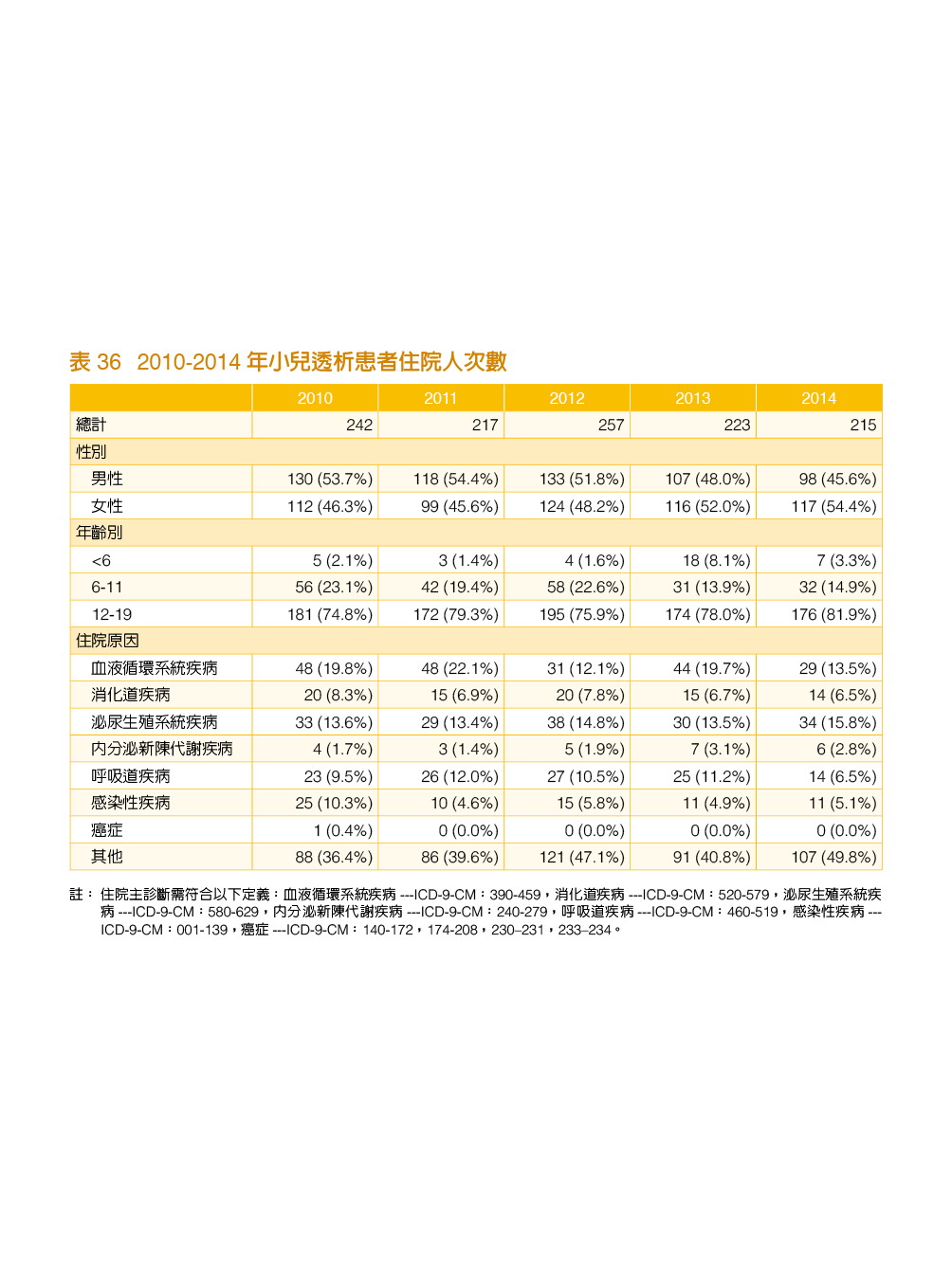 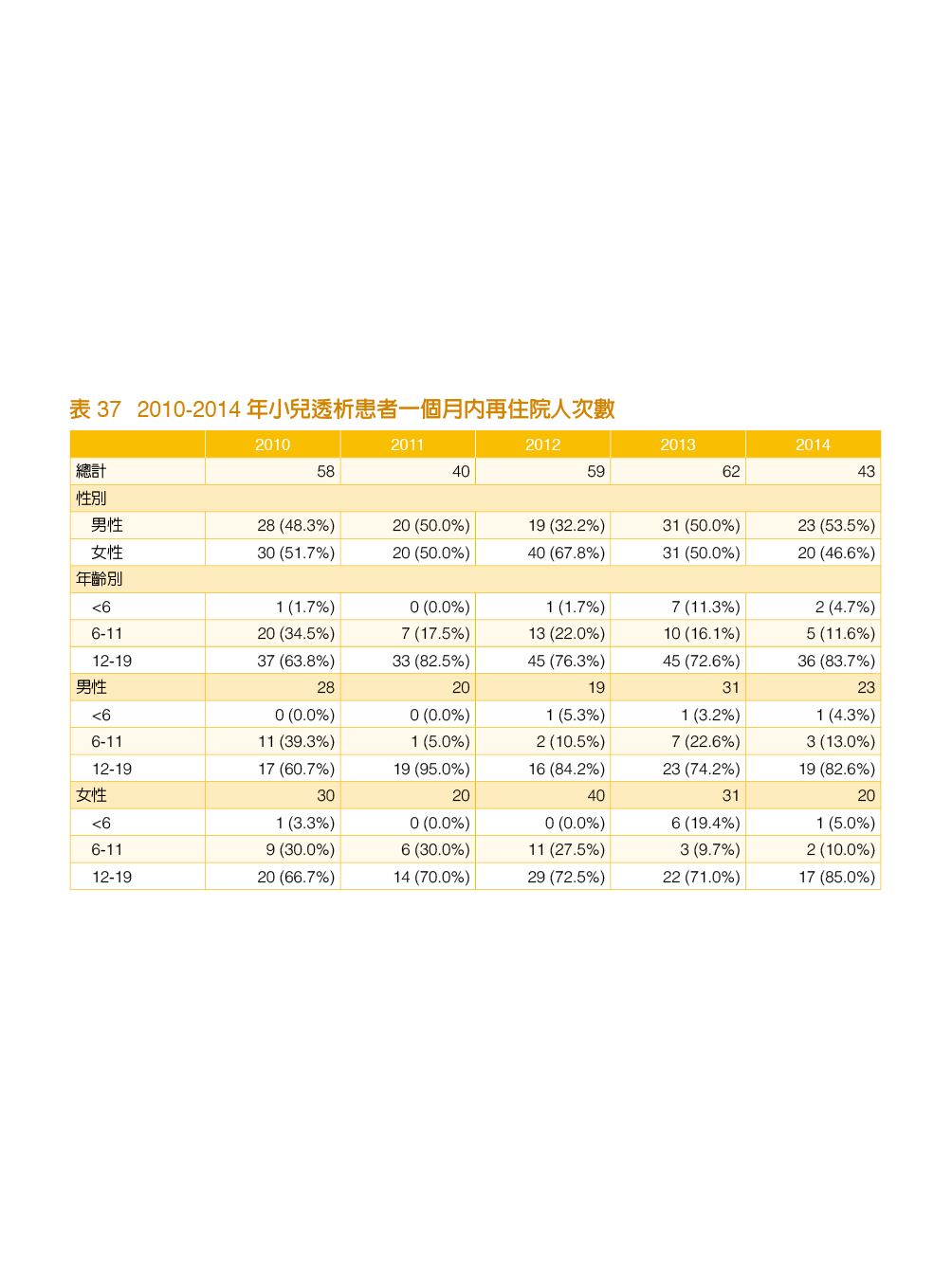